Informatics 121Software Design I
Lecture 5
Duplication of course material for any commercial purpose without the explicit written permission of the professor is prohibited.
Announcements
There will be discussion today
must attend your designated discussion, as this is the first time your group meets and starts its design process for design studio 1, part 2
Today
Four types of design

Expert behaviors

Design studio 1
Design
designer
plan
maker
change in the world
other stakeholders
audience
experiences
Feasibility and desirability
feasibility
designer
plan
maker
change in the world
other stakeholders
audience
experiences
Feasibility and desirability
feasibility
designer
plan
maker
change in the world
other stakeholders
audience
experiences
desirability
Four types of design
what is it to accomplish?
desirability
how does one interact with it?
what is its conceptual core?
feasibility
what are its implementation details?
Four types of design
what is it to accomplish?
satisfactory experience
how does one interact with it?
change in the world
what is its conceptual core?
plan for realization
what are its implementation details?
Four types of software design
what is it to accomplish?
application design
satisfactory experience
how does one interact with it?
interaction design
change in the world
what is its conceptual core?
architecture design
plan for realization
what are its implementation details?
implementation design
Design a mobile phone messaging system
what is it to accomplish?
application design
satisfactory experience
how does one interact with it?
interaction design
change in the world
what is its conceptual core?
architecture design
plan for realization
what are its implementation details?
implementation design
Design a word processor
what is it to accomplish?
application design
satisfactory experience
how does one interact with it?
interaction design
change in the world
what is its conceptual core?
architecture design
plan for realization
what are its implementation details?
implementation design
Experts focus on the essence
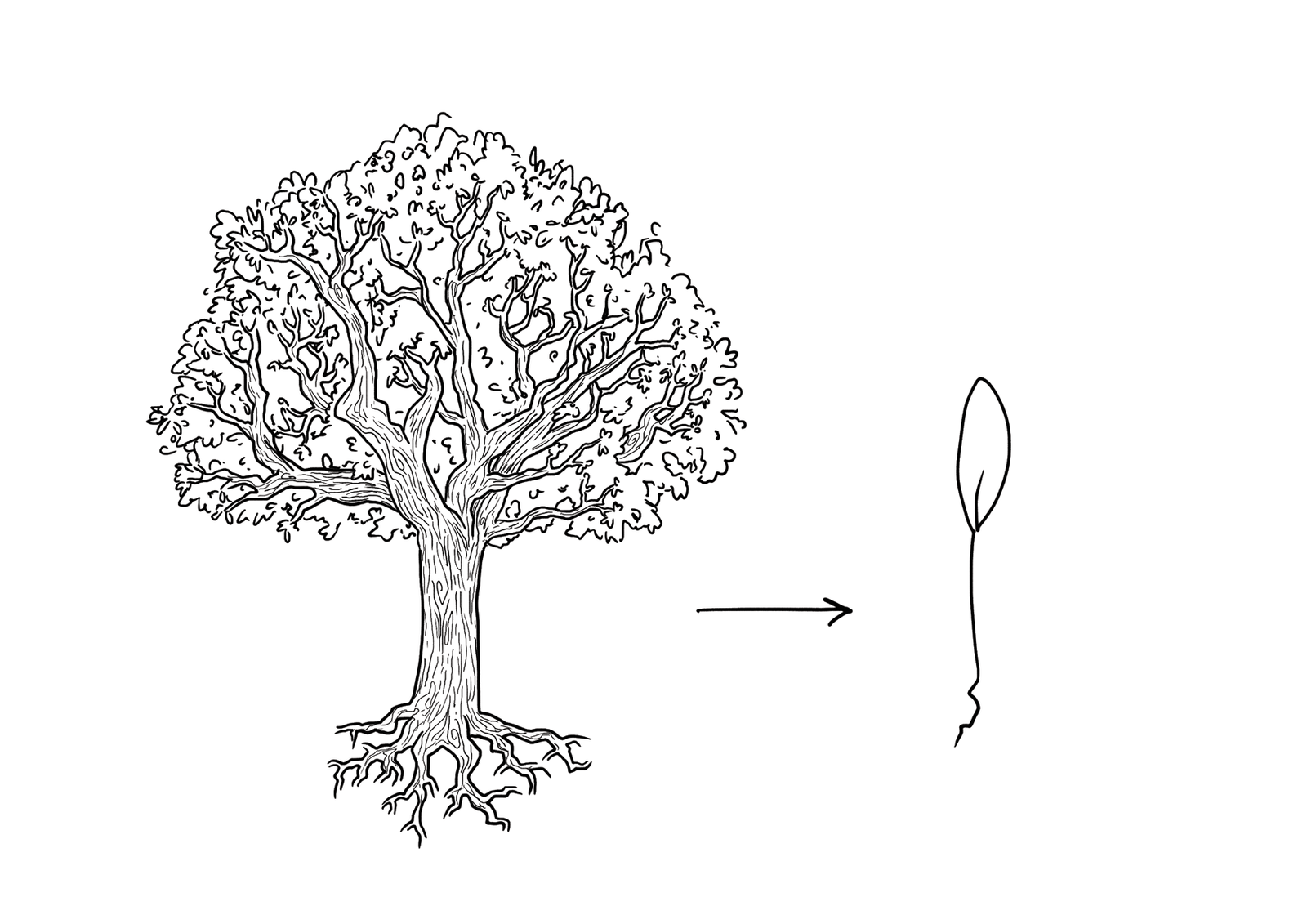 Experts prefer solutions that they know work
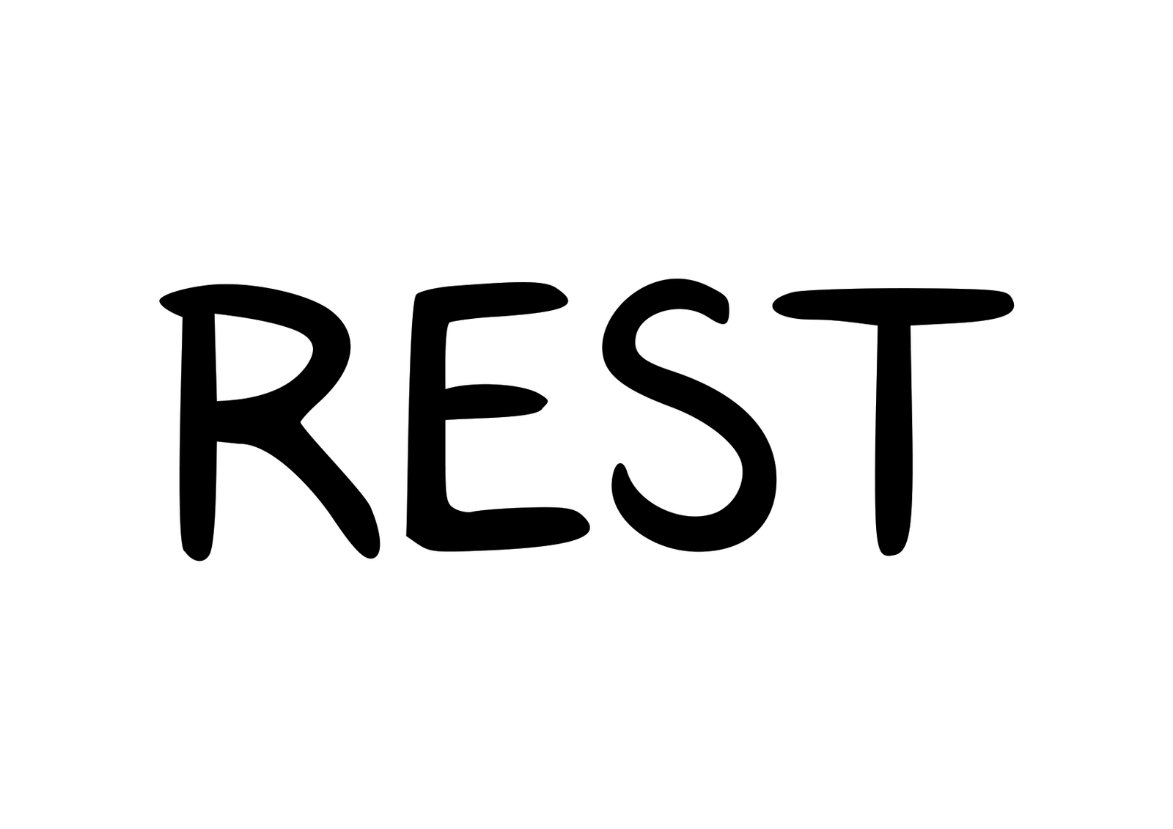 Experts address knowledge deficiencies
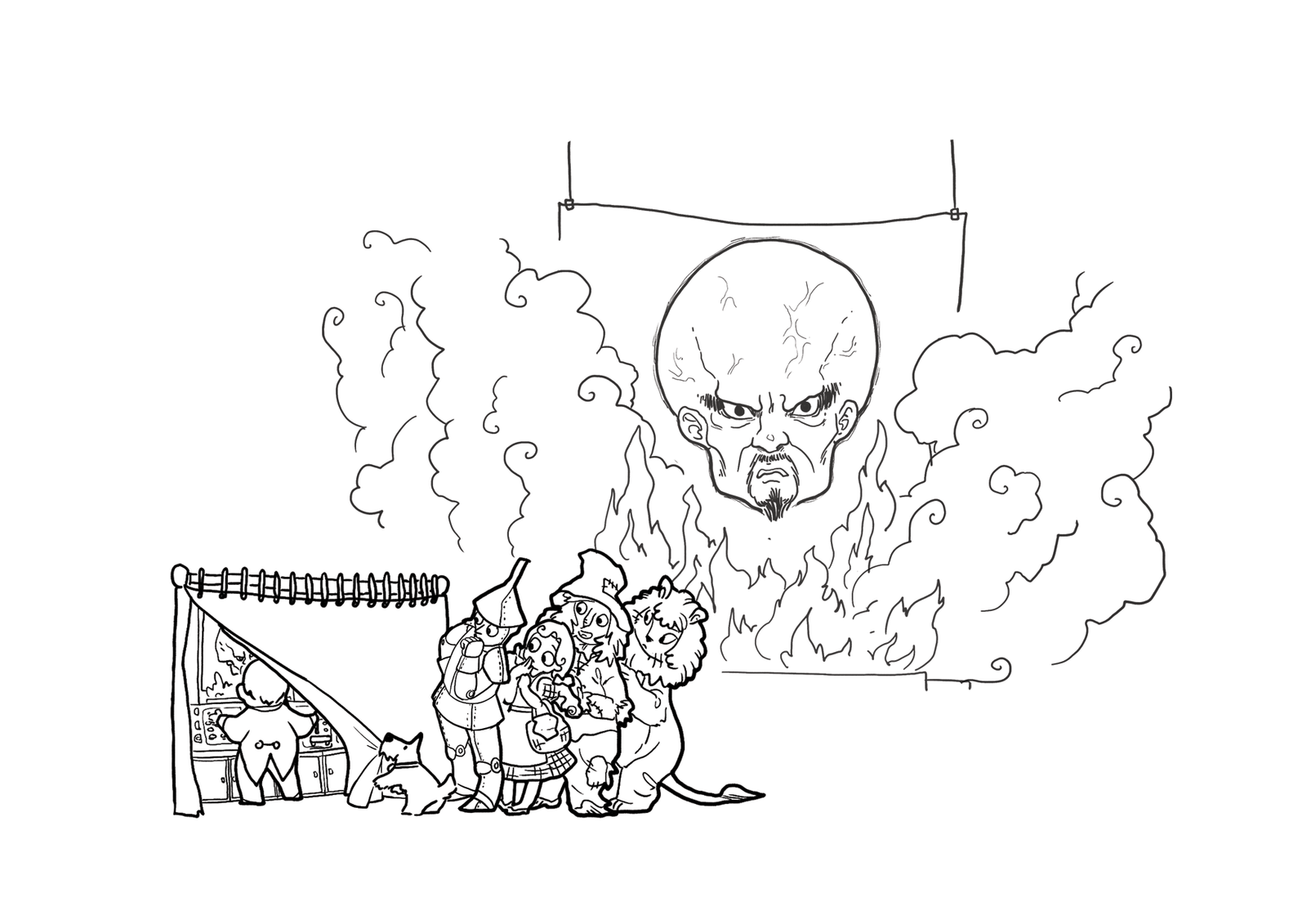 Experts generate alternatives
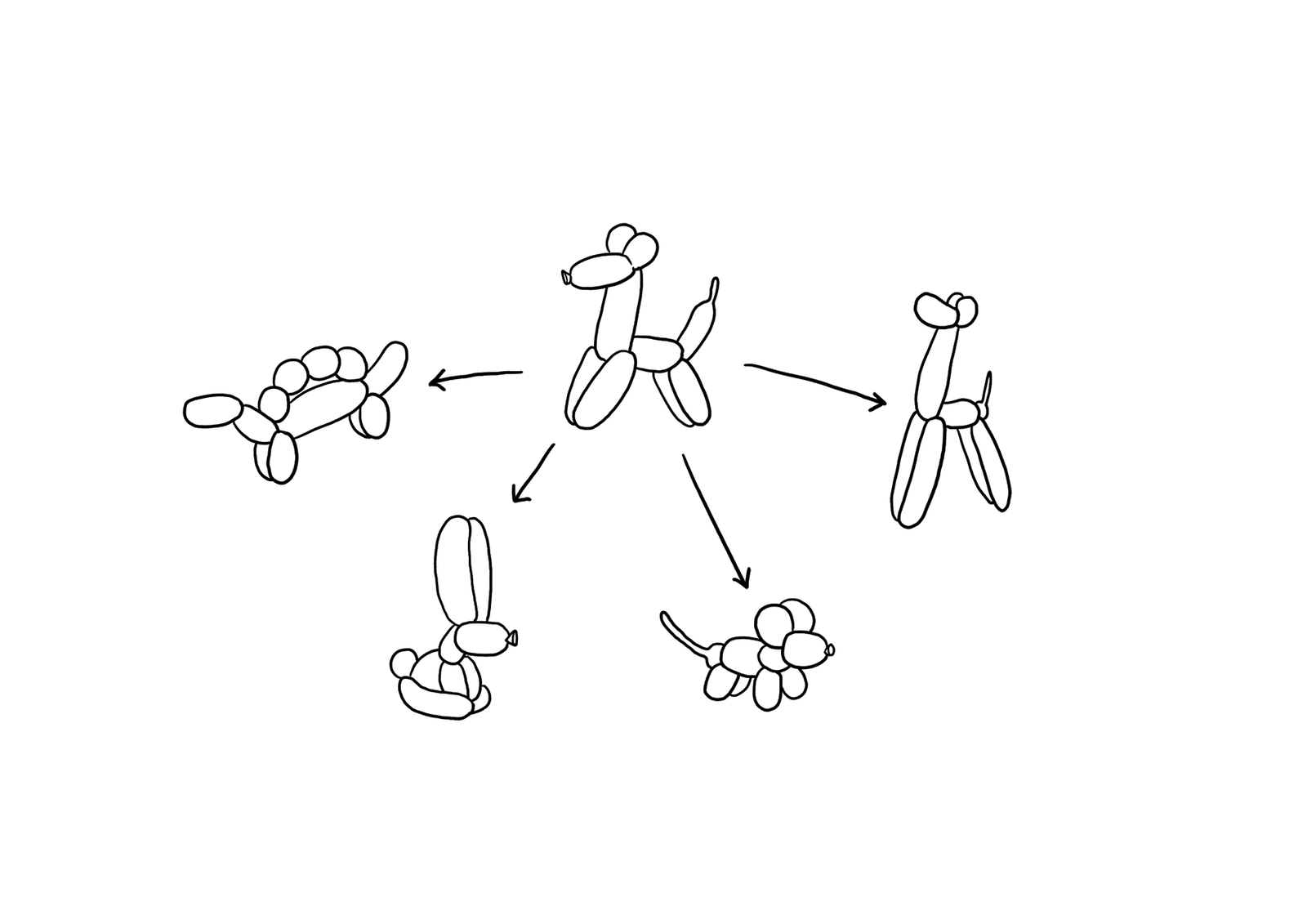 Experts are skeptical
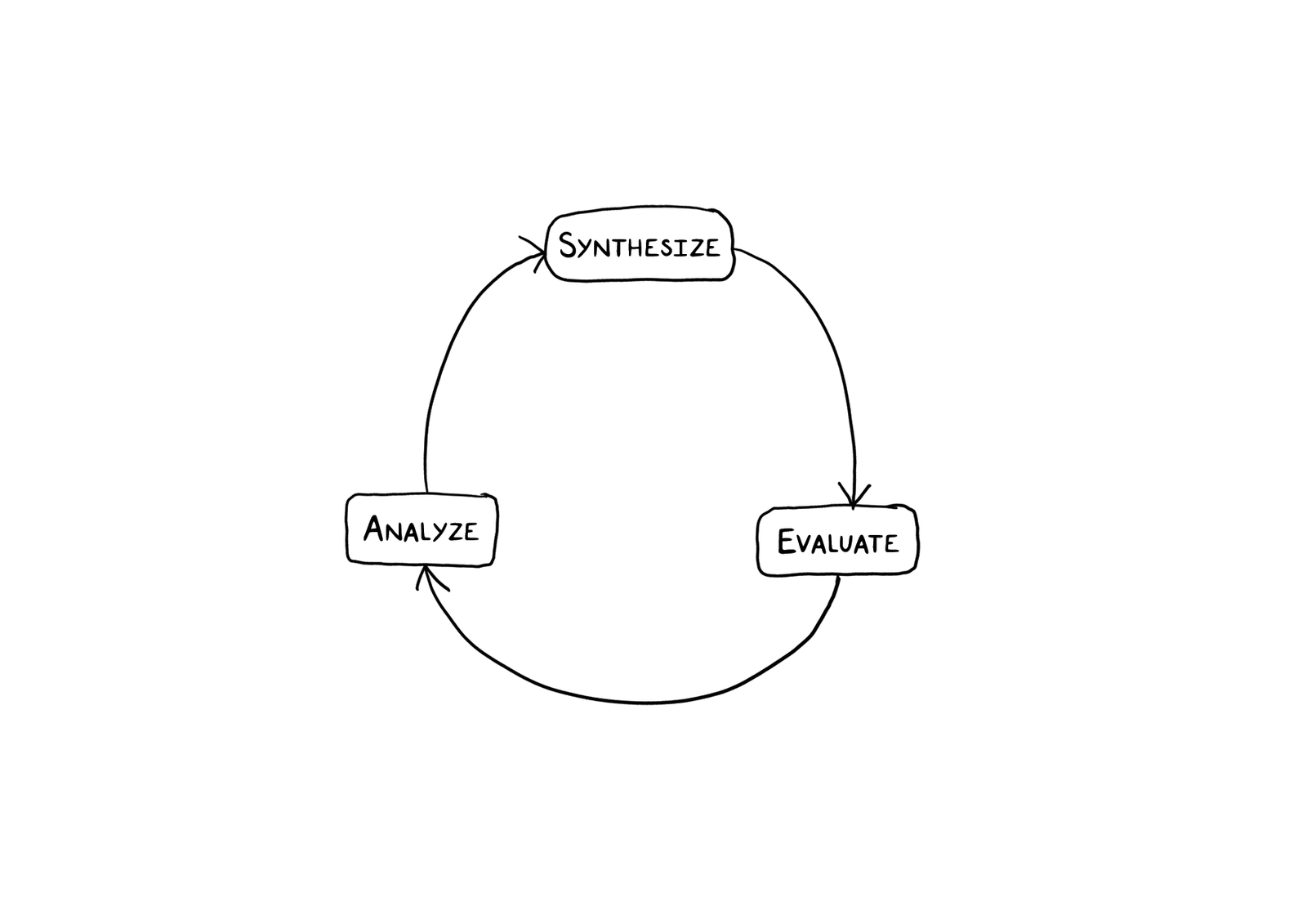 Design a word processor
what is it to accomplish?
application design
satisfactory experience
how does one interact with it?
interaction design
change in the world
what is its conceptual core?
architecture design
plan for realization
what are its implementation details?
implementation design
Design studio 1
Your client is TransportationAssist, a new company that recognizes the potential of smart phones to help elderly in ‘getting around’ in their day-to-day lives. 
The company particularly is invested in two new directions: (1) assisting elderly in taking public transportation, helping them getting from one destination to another, and (2) tracking their whereabouts so others can check in on them.
The company has sought you out, because you are an excellent designer.  All of the software design is in your hands, as TransportationAssist has the idea protected (meaning no competition), but has no idea how to actually design the software.
Design studio 1 (part 1)
Identify the audience and other stakeholders

Identify possible goals, constraints, and assumptions

Bring two printed copies to discussion, next Friday 
one for the TAs
one for your group

Your group will be announced at the start of your discussion
Design studio 1 (part 2)
As a team, design the consumer facing side of TransportationAssist in terms of:
the functionality it will offer
how users will interact with it

Make sure that you explicitly identify goals, constraints, and assumptions

Make sure to consider at least three different approaches, highlight tradeoffs among the approaches, and discuss why you chose the approach you took
briefly document the approaches you considered but did not adopt
Design studio 1 (part 2)
Practice what you have learned about experts: 
focus on the essence
prefer solutions that they know work
address knowledge deficiencies
generate alternatives
are skeptical

Bring one printed copy to class, Monday February 5
make sure to identify all group members
Design studio 1 (part 2)
Team members will assess other team members
in terms of the contributions they make
in terms of enabling others to make contributions